Химические реакции
Повторение по теме «Химические реакции»
Определение реакции
Химические явления называются химическими превращениями или химическими реакциями (взаимодействиями).
Химическая реакция это такое явление, в результате которого из одних веществ получаются другие, новые вещества.
Вещества, которые вступают в реакцию называют исходными веществами.
Вещества, которые образуются в результате реакции, называют продуктами реакции:
Исходные вещества
Продукты реакции
Что происходит
Соединение
Разложение
Исходные вещества
Продукты
реакции
Замещение
Обмен
Типы реакций
Реакция соединения
Реакция разложения
Реакция замещения
Реакция обмена
Уравнения реакций
3Mg +Fe2O3 → 2FeO + 3MgO
4HNO3 → 2H2O + 4NO2 + O2↑
2Fe(OH)3 + 3H2SO4 → Fe2(SO4)3 + 6H2O
4P + 5O2 → 2P2O5
Исходные вещества
Продукты реакции
Признаки реакции
1.Выпадение или растворение осадка
2.Выделение или поглощение газа (запаха)
3.Изменение цвета (окраски) вещества
4.Повышение или понижение температуры
5.Появление пламени, излучение света, взрыв
Условия протекания
Измельчение веществ
Смешивание веществ
Нагревание смеси
Закон сохранения массы
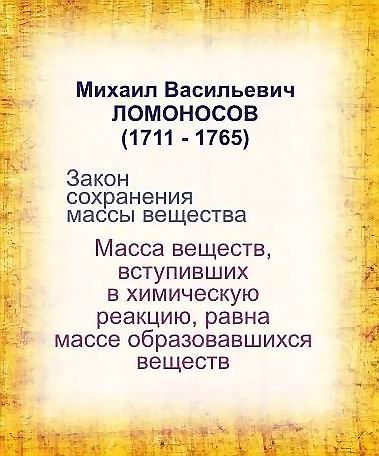 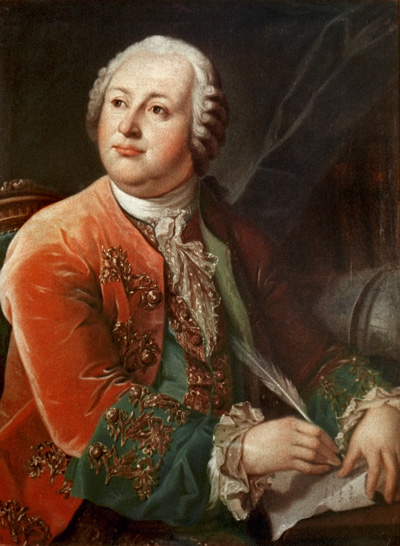 Доказательство закона
Реакция соединения
Реакция соединения это такая реакция, в результате которой из двух или нескольких исходных веществ образуется одно новое сложное вещество
Математический алгоритм
A + B = AB
A +B + C = ABC
AB + C = ABC
A + BC = ABC
Пример реакции соединения
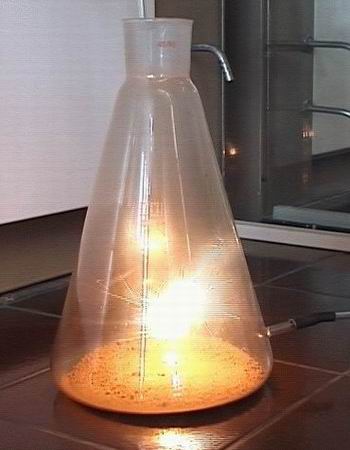 Горение стальной проволоки в колбе с кислородом:
3Fe + 2O2 = Fe3O4 + Q кДж
Признаками данной реакции являются: 
 излучение тепла;
 излучение света;
 изменение цвета вещества.
Укажите правильное уравнение
Не забудьте переписать в тетрадь правильное уравнение!
2Na + O2 = 2Na2O
4NO2 + 2H2O + O2 = 4HNO3
2SO2 + O2 = SO3
SO2 + H2O = H2SO4
Реакция разложения
Реакция разложения это такая реакция, в результате которой из одного исходного сложного вещества образуется несколько новых веществ
Математический алгоритм
AB = A +B
ABC = A + B + C
ABC = AB + C
ABC = A + BC
Пример реакции разложения
Разложение кислородсодержащего отбеливателя «Персоль» при нагревании:
2H2O2 + Q кДж → 2H2O + O2↑
Признаками данной реакции являются: 
 поглощение тепла;
 выделение газа;
 образование капелек воды.
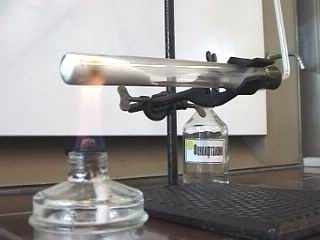 Укажите правильное уравнение
Не забудьте переписать в тетрадь правильное уравнение!
2CuCO3 → CuO + CO2 ↑
Fe(OH)3 → Fe2O3 + 3H2O
4HNO3 → 4H2O + 4NO2 + O2 ↑
2KClO3 → 2KCl + 3O2 ↑
Реакция замещения
Реакция замещения это такая реакция, в результате которой атомы простого вещества замещают атомы одного из элементов в сложном  веществе.
Математический алгоритм
AB + C= CB +A
ABC + D = DBC + A
Пример реакций замещения
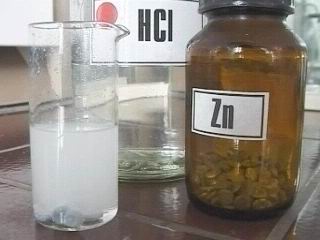 Взаимодействие цинка с соляной кислотой выражается уравнением: 
Zn + 2HCl = H2↑ + ZnCl2 + Q кДж Признаками этой реакции является выделение газа и тепла, растворение металла.
Взаимодействие алюминия с оксидом железа (+3) – горение термитной смеси, выражается следующим уравнением: 
2Al + Fe2O3 = 2Fe + Al2O3 + Q кДж Признаками этой реакции является излучение света  и тепла, изменение цвета веществ.
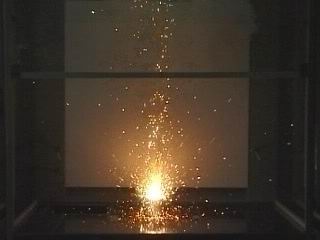 Укажите правильное уравнение
Не забудьте переписать в тетрадь правильное уравнение
Mg + MnO2 = Mn + MgO + Q кДж
3Mg + H3PO4 = H2↑ + Mg3(PO4)2
H2 + 2CuO = Cu + H2O – Q кДж
2Al + 3CuSO4 = Al2(SO4)3 + 3Cu↓
Реакция обмена
Реакция обмена это такая реакция, в результате которой два сложных вещества обмениваются своими составными частями.
Математический алгоритм
AB + CD = CB + AD
Пример реакции обмена
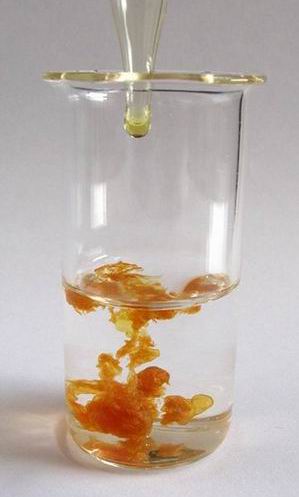 Взаимодействие двух веществ, находящихся в растворённом виде – гидроксида калия и сульфата железа (+3): 

Fe2(SO4)3 + 6KOH = 3K2SO4 + 2Fe(OH)3↓ Признаком этой реакции является выпадение красно-бурого осадка гидроксида железа (+3), то есть Fe(OH)3↓ .
Укажите правильные уравнения
Не забудьте переписать в тетрадь правильные уравнения
CuSO4 + 2KOH = Cu(OH)2↓ + K2SO4
H3PO4 + KOH = K3PO4 + H2O
Al(OH)3 + H2SO4 = Al2(SO4)3 + H2O
Na2O + H2S = Na2S + H2O
Повторим ещё раз:
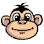 Химическая реакция – …
Химическое уравнение – …
Типы химических реакций …
Признаки химических реакций …
Закон сохранения массы …
Как решать задачу …
Задания для успешных
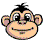 Тест №1: химическая реакция
Тест №2: химическое уравнение
Тест №3: типы химических реакций
Тест №4: реакция соединения
Тест №5: расчёт по уравнению
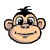 Урок окончен, спасибо!
Это правильный ответ!
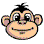 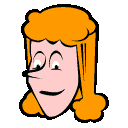 Отлично! Так держать!
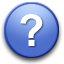 обратно
Это правильный ответ!
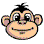 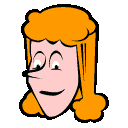 Отлично! Так держать!
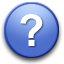 обратно
Это правильный ответ!
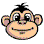 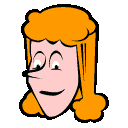 Отлично! Так держать!
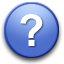 обратно
Это правильный ответ!
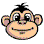 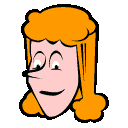 Отлично! Так держать!
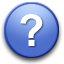 обратно
Это неверный ответ!
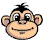 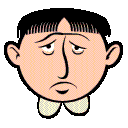 Подумай ещё!
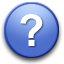 обратно
Это неверный ответ!
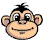 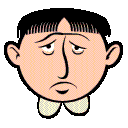 Подумай ещё!
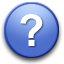 обратно
Это неверный ответ!
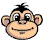 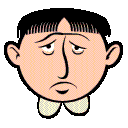 Подумай ещё!
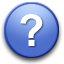 обратно
Это неверный ответ!
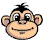 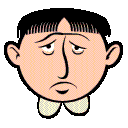 Подумай ещё!
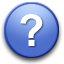 обратно